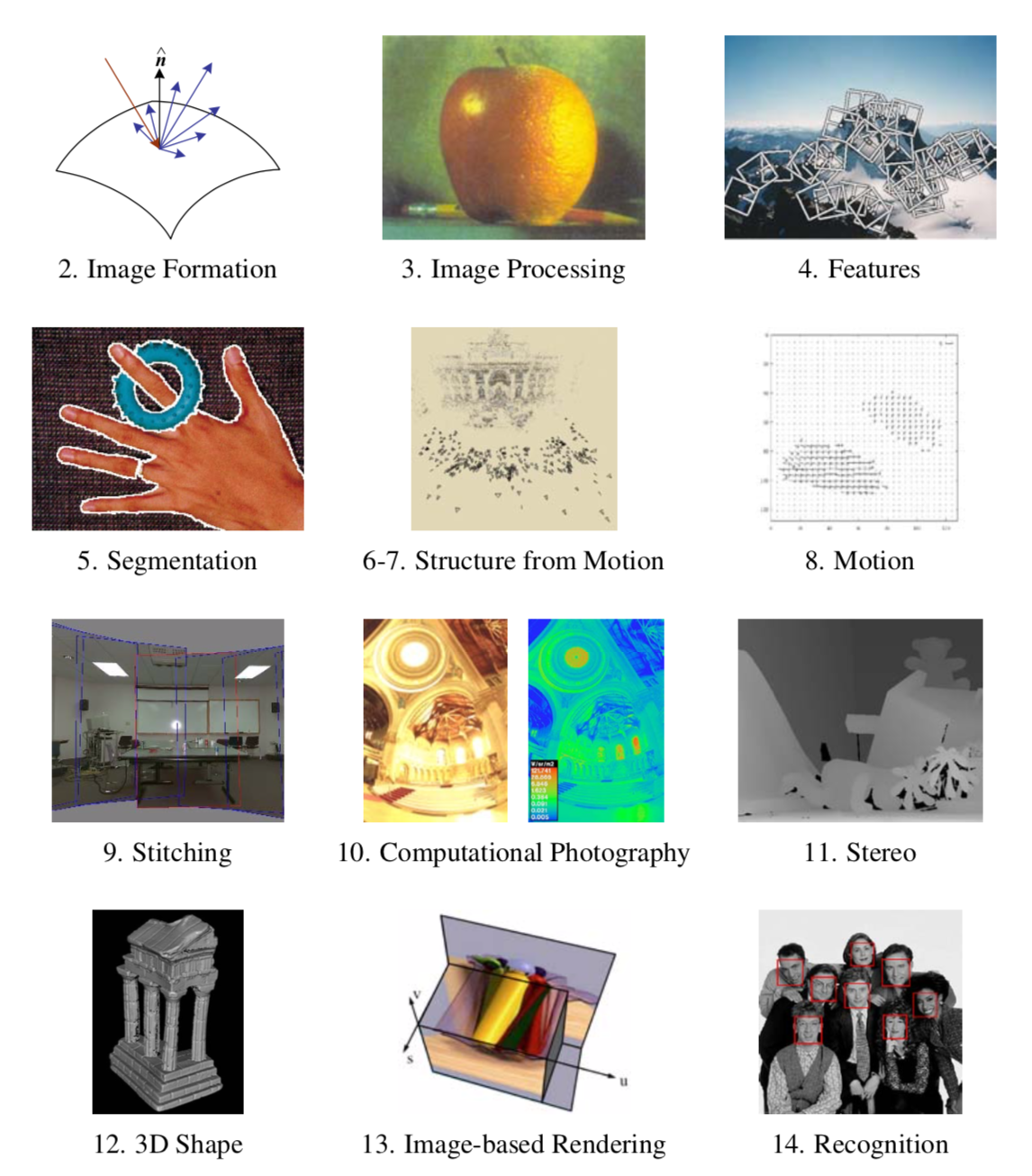 Review: RANSAC
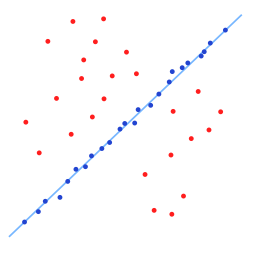 Objective:
Robust fit of a model to data D
Algorithm
Randomly select s points
Instantiate a model
Get consensus set Di
If |Di|>T, terminate and return model
Repeat for N trials, return model with max |Di|
Image credit Wikipedia
Adaptive N
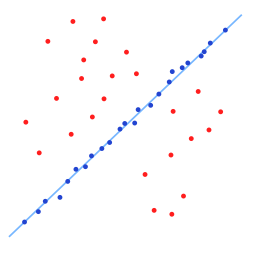 When etha is unknown ?
Start with etha = 50%, N=inf
Repeat:
Sample s, fit model
-> update etha as |outliers|/n
-> set N=f(etha, s, p)
Terminate when N samples seen
Image credit Wikipedia
Review: 2D Alignment
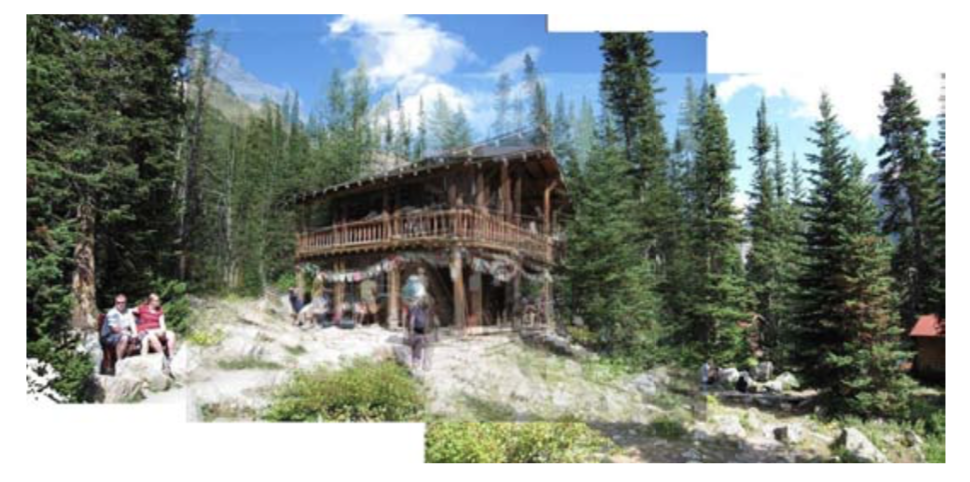 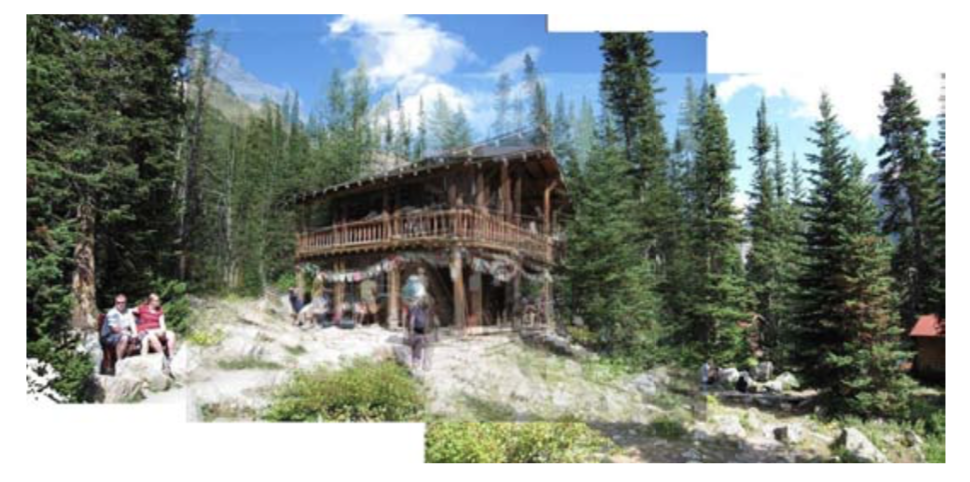 Input:
A set of matches {(xi, xi’)}
A parametric model f(x; p)
Output:
Best model p*
How?
Image credit Szeliski book
Now: 3D-2D Alignment
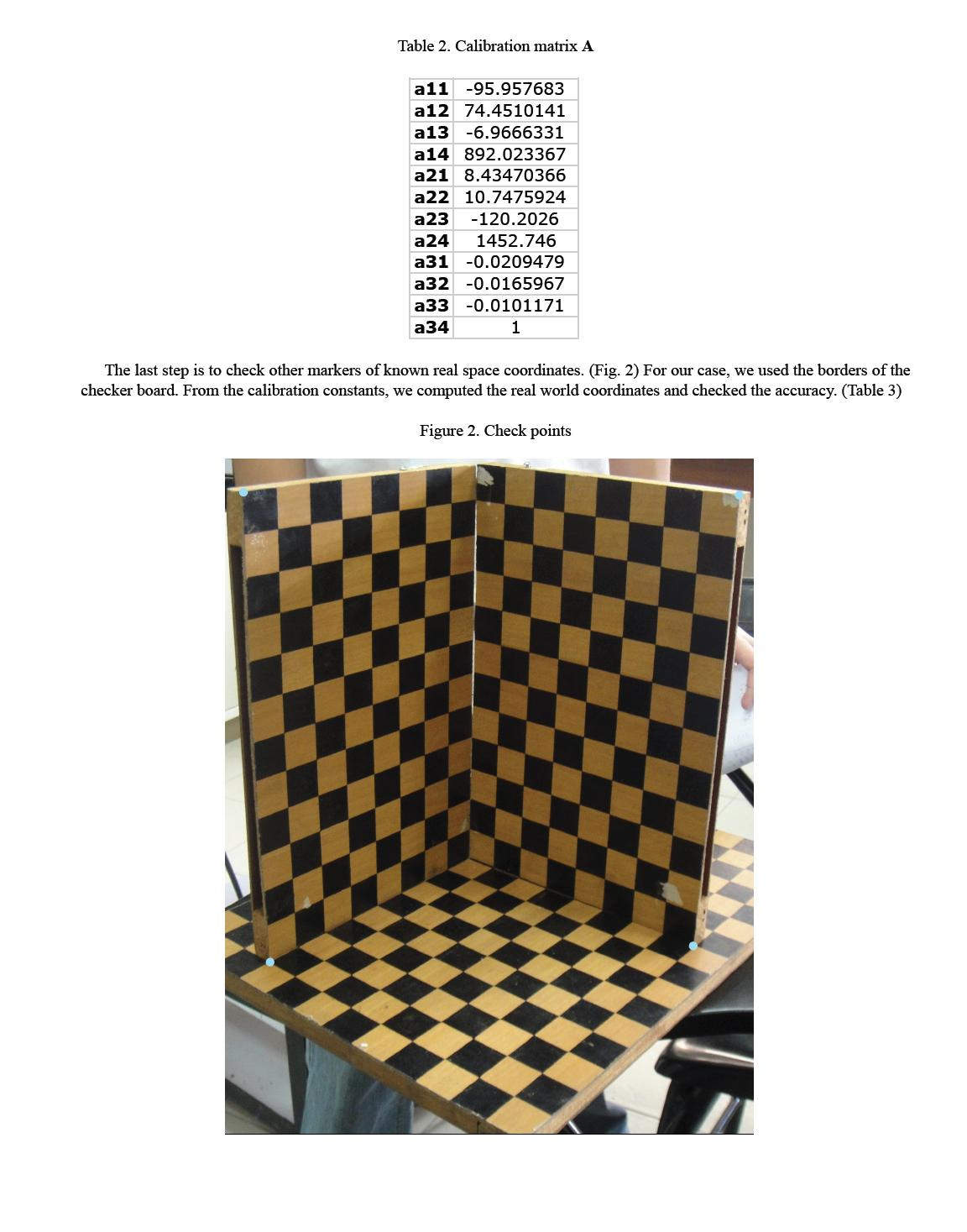 Input:
A set of 3D->2D matches {(Xi, xi)}
A parametric model f(X; p)
Output:
Best model p*
How?
Image credit Szeliski book
Pose Estimation
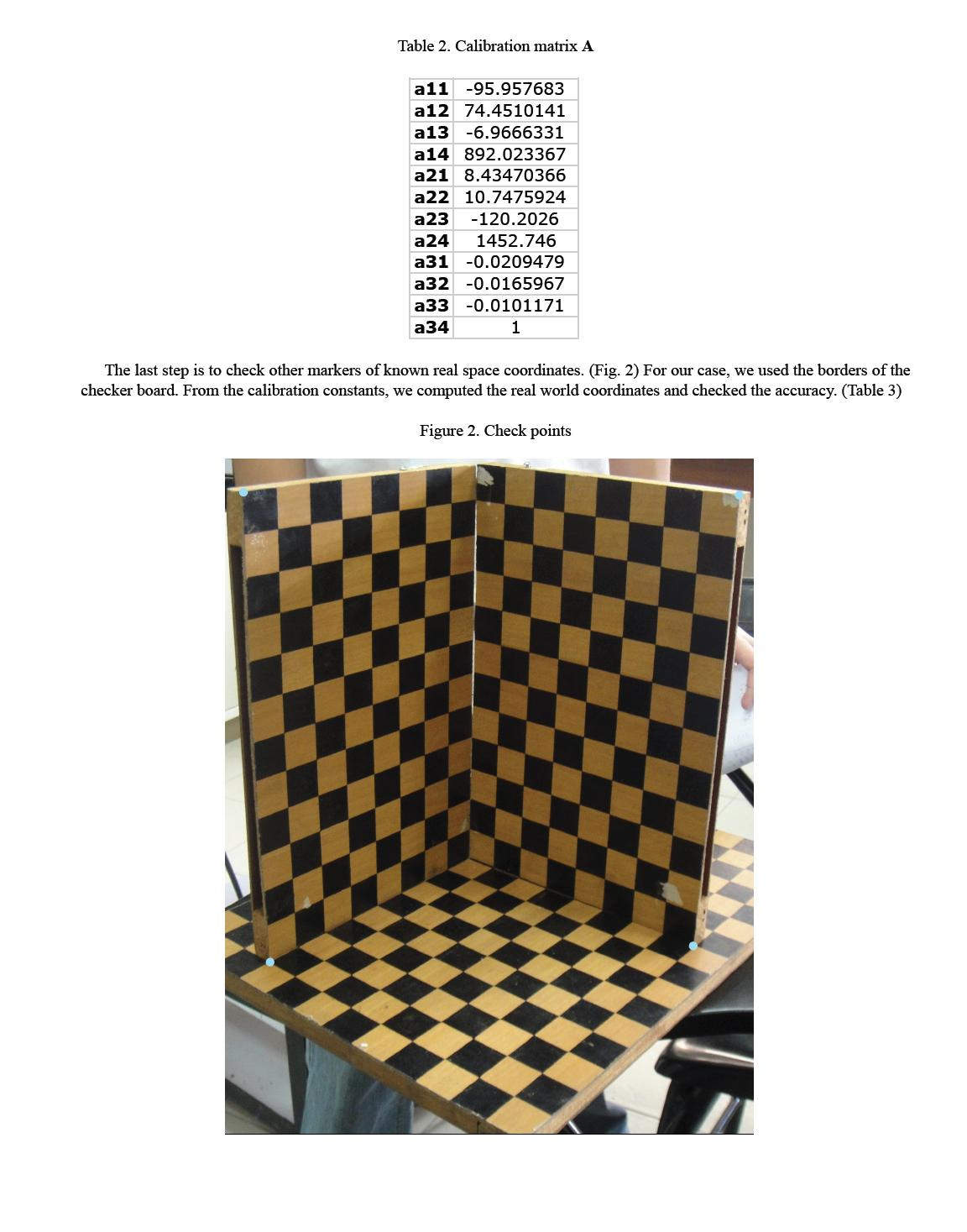 Input:
A set of 2D measurements xi of known 3D points3D Xi
Parametric model is camera matrix P, i.e., x = f(X; P) 
Output:
Best camera matrix P
How?
Image credit Szeliski book
Review: Projective Camera Matrix
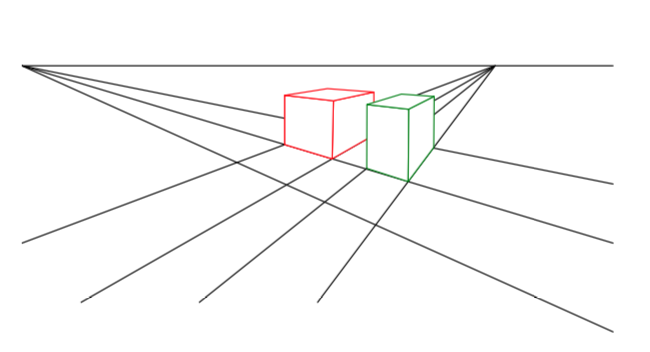 Chapter 2 in book
Homogeneous coord.
3D TO 2D projection: 			x = K[R|t]X = PXwhere P = 3x4 camera matrix and K the 3x3 calibration
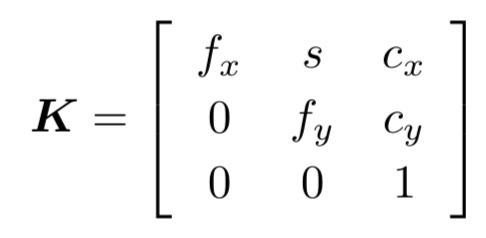 Camera Extrinsics: a Pose in 3D
What is the geometric meaning of R and t ??
Intuitive: camera is at a position wtcIndices say: camera in world coordinate frame
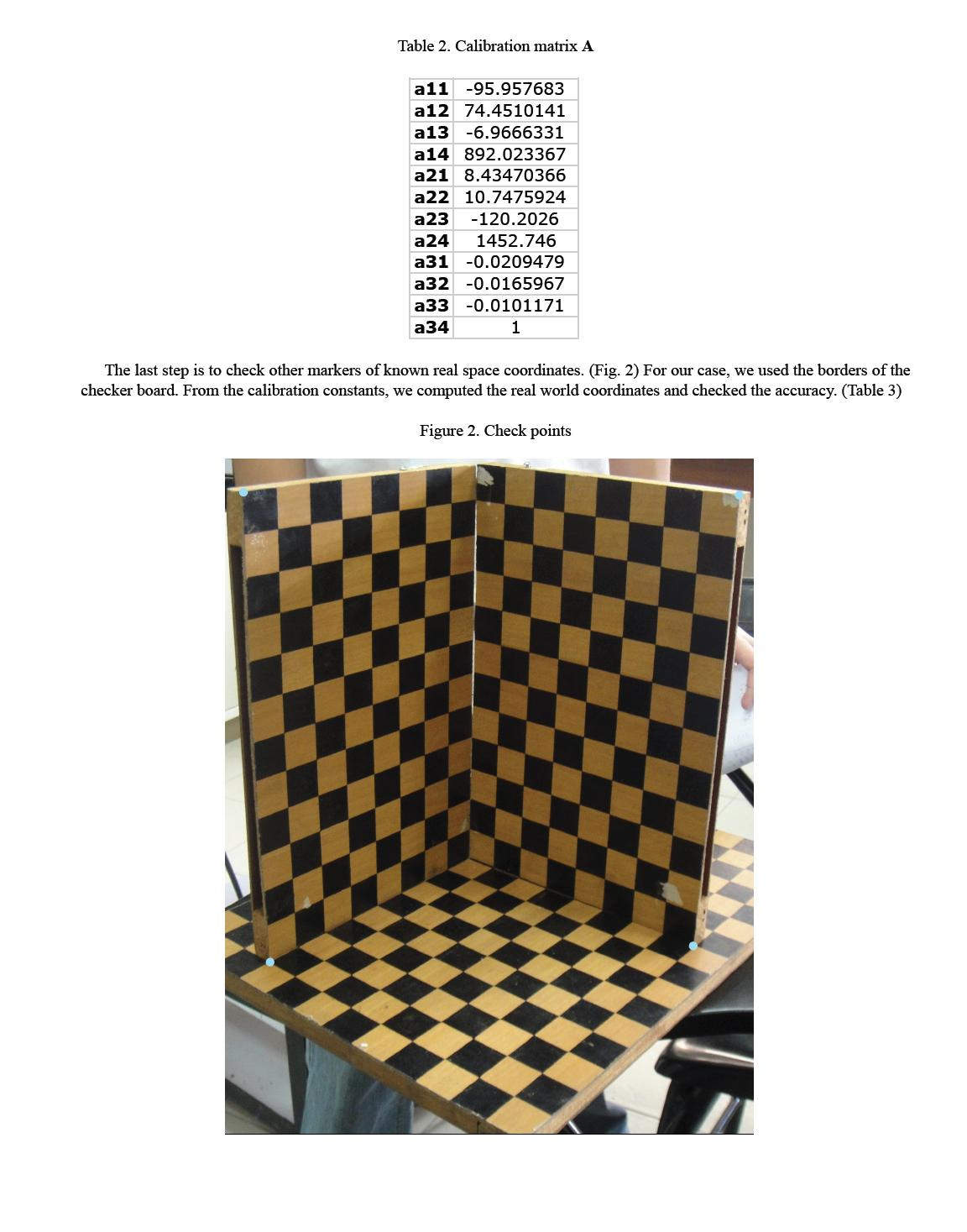 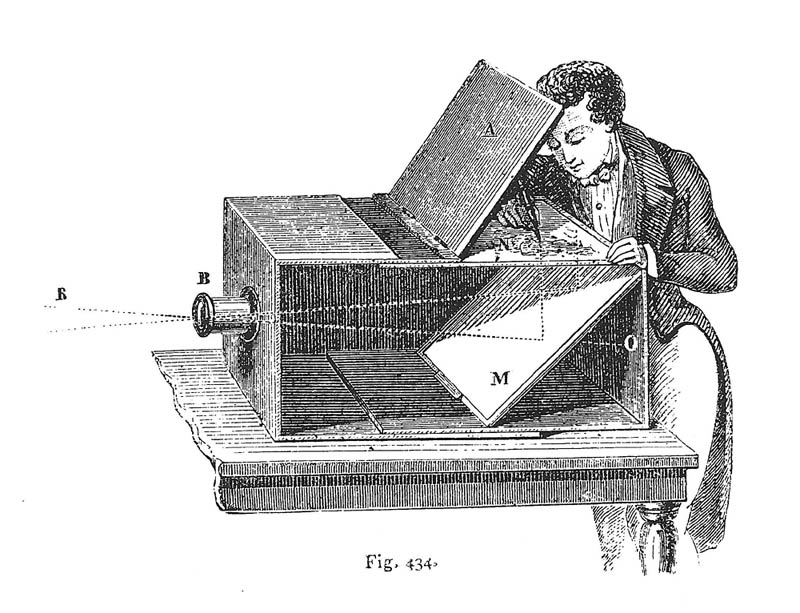 wtc
Camera Extrinsics: a Pose in 3D
What is the geometric meaning of R and t ??
Rotation is given by 3x3 matrix wRc whose columns are the camera axes wxc, wyc, wzc
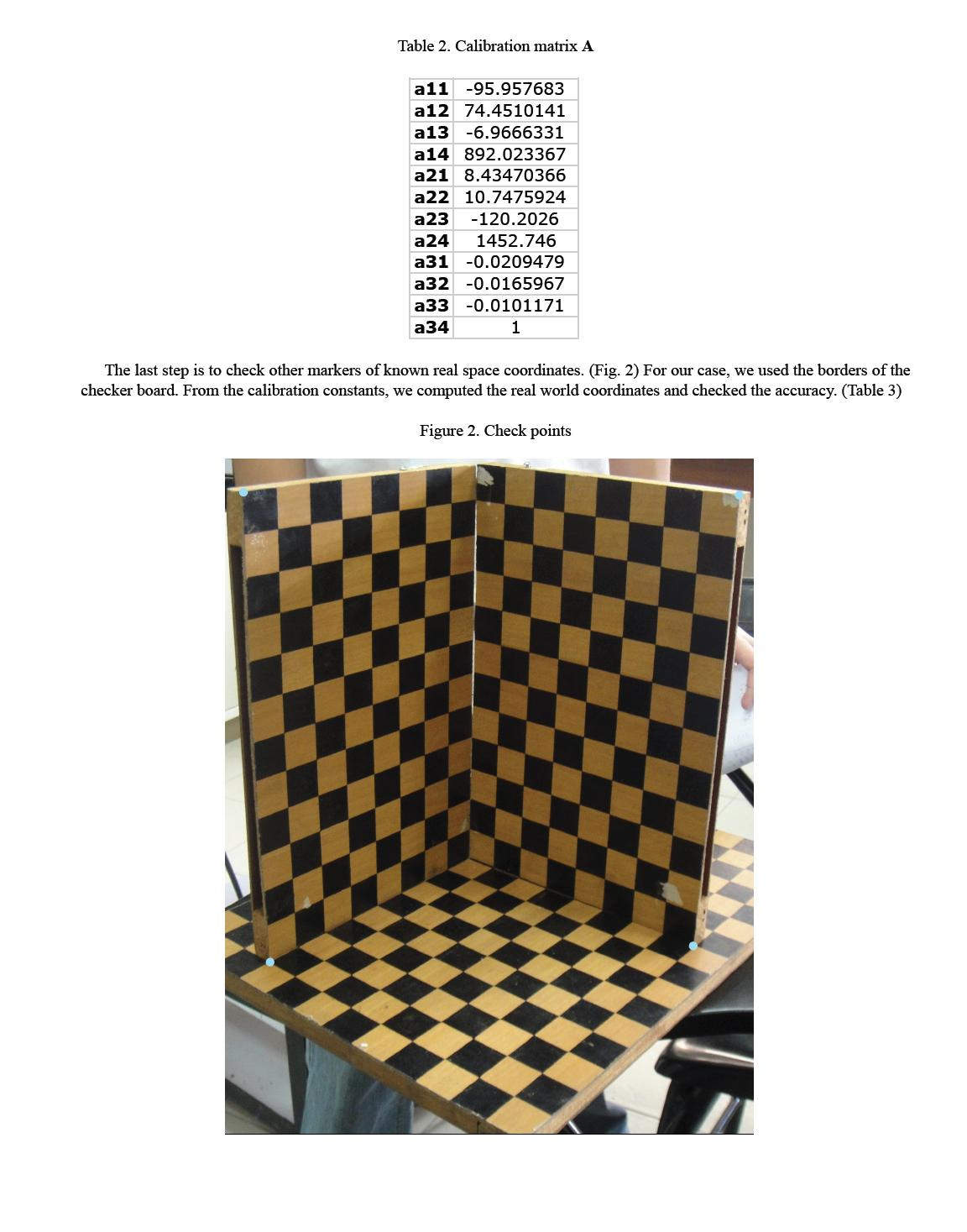 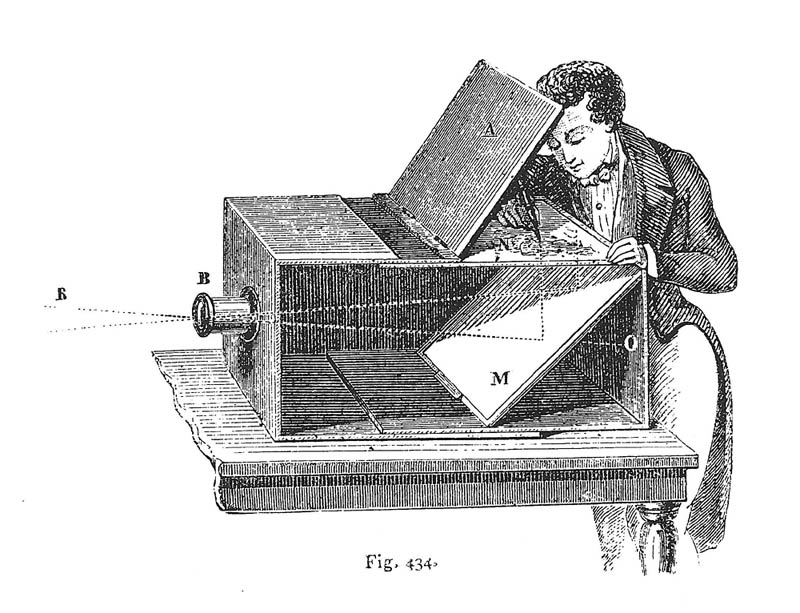 wxc
wzc
wyc
Camera Extrinsics: a Pose in 3D
What is the geometric meaning of R and t ??
Transforming point Xi from world to camera coordinates: wXi – wtc = wRc cXi
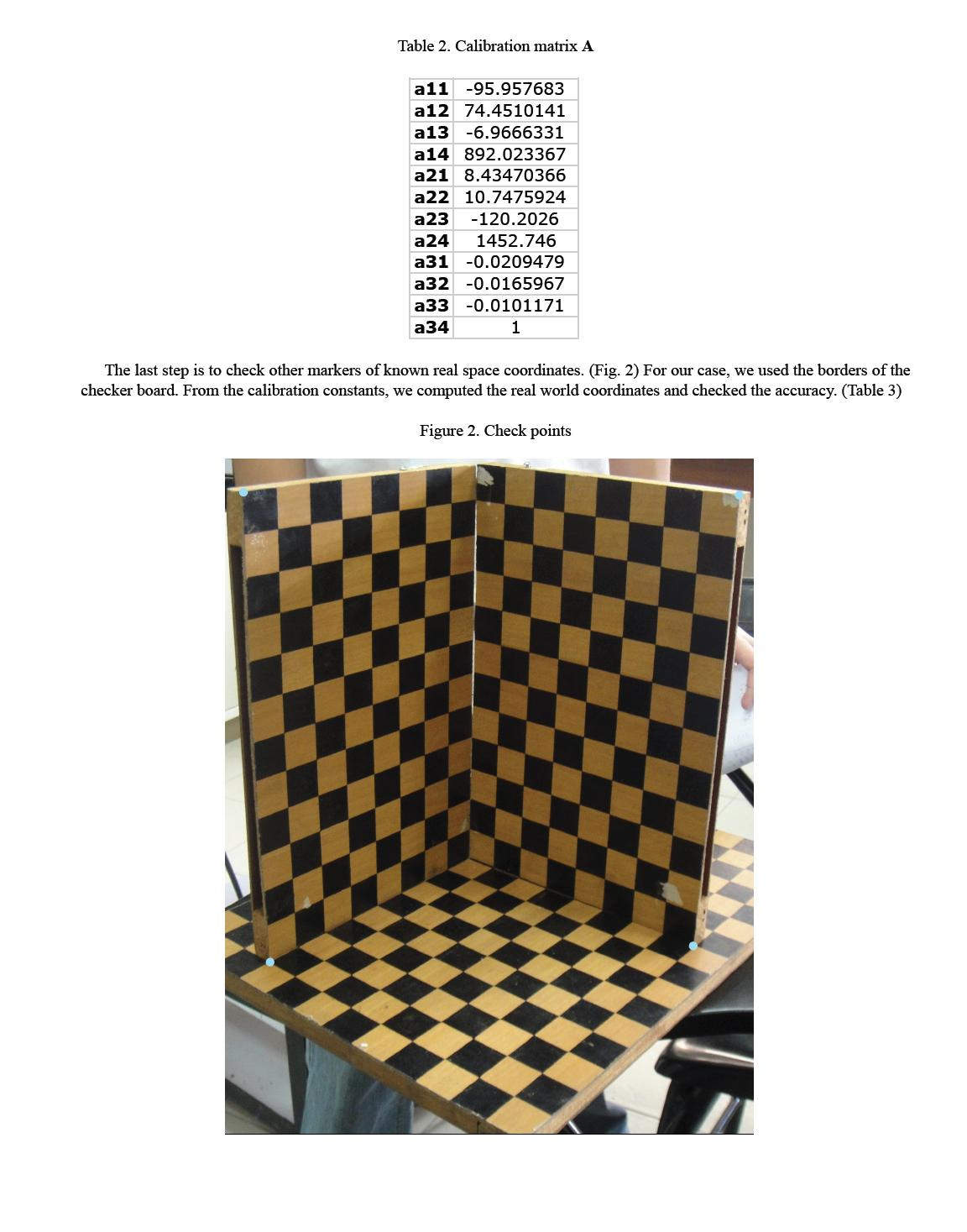 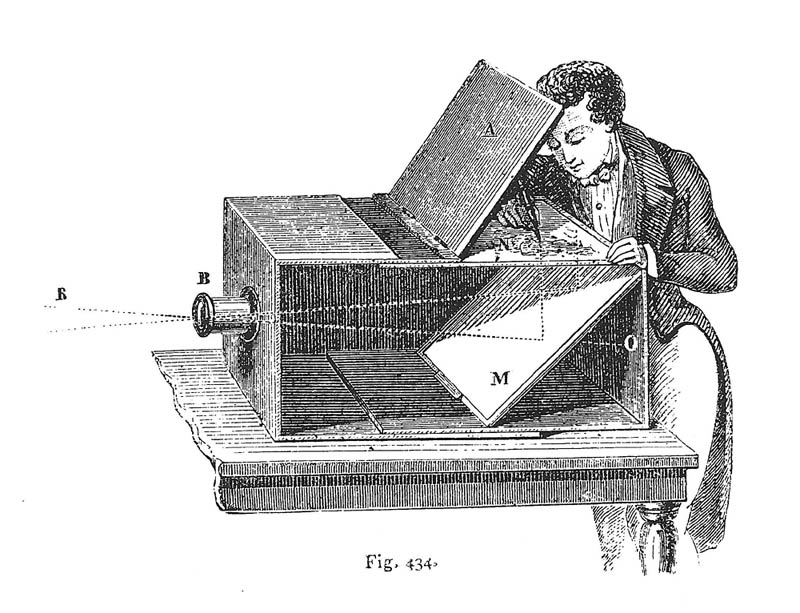 wXi - wtc
wXi
Camera Extrinsics: a Pose in 3D
Expressed in homogeneous coordinates:
cXi  = wRcT (wXi - wtc) = wRcT [I| - wtc] wXi			        = [wRcT | - wRcT wtc] wXi			        = [cRw | ctw] wXi			        = [R|t] wXi
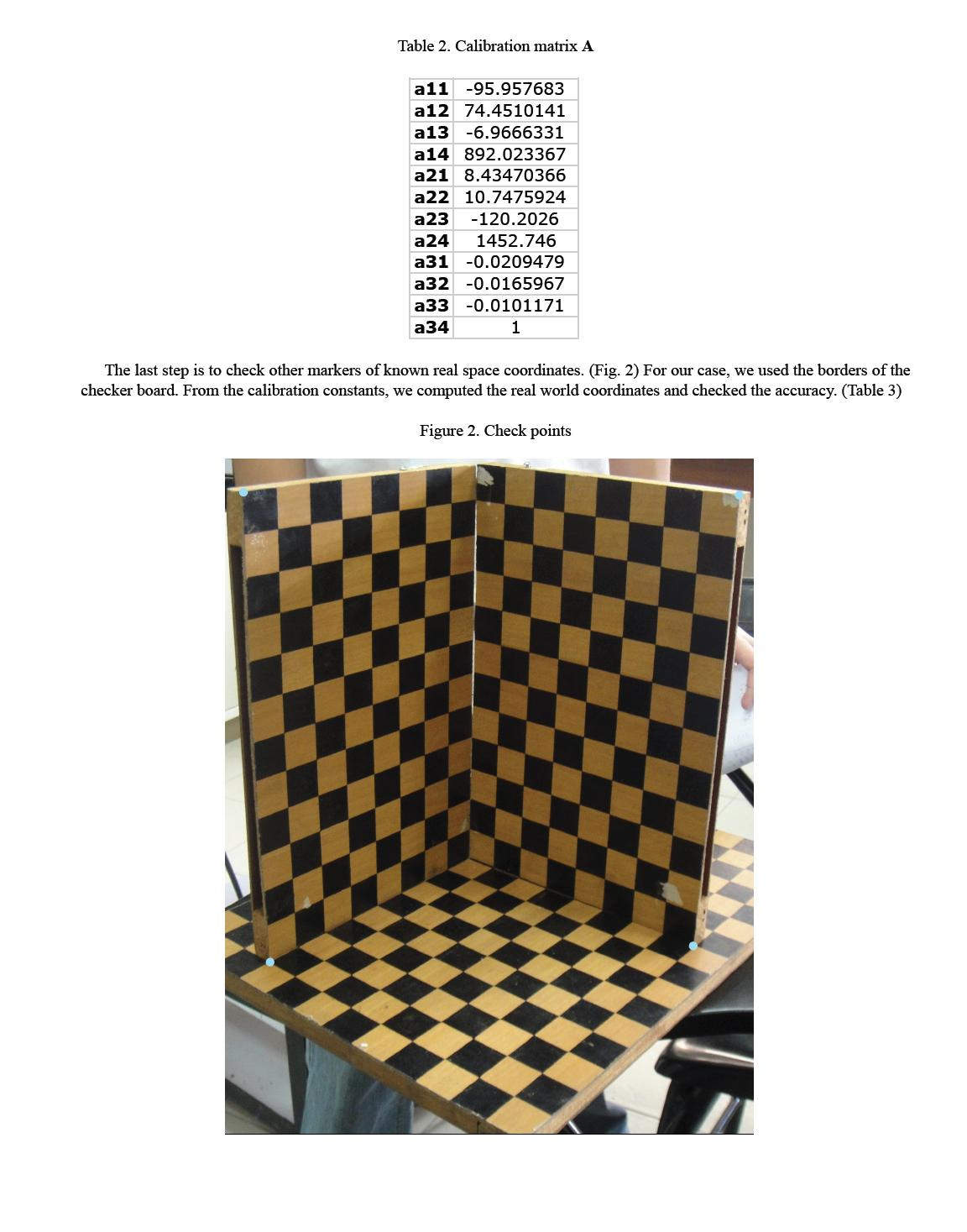 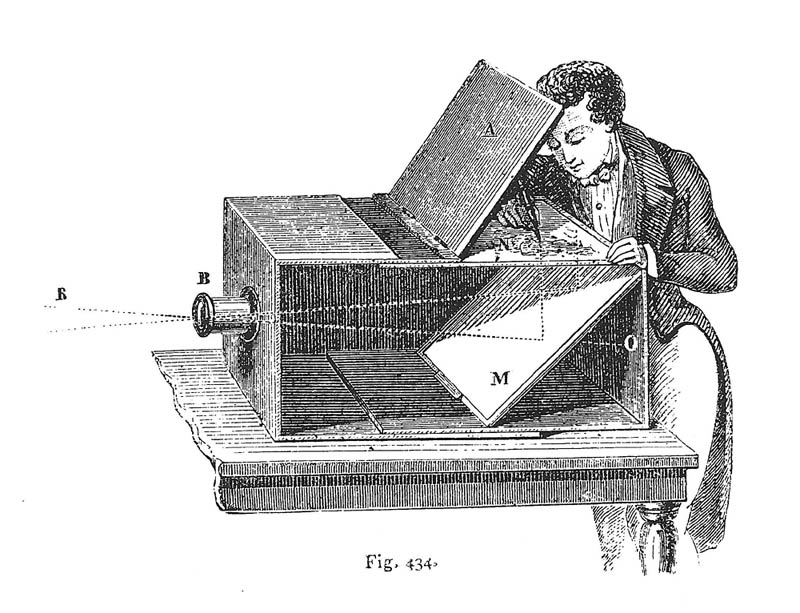 cXi
wXi
Camera Extrinsics: a Pose in 3D
Conclusion: when people write cXi = [R|t] wXithey are talking about (unintuitive) [cRw | ctw] 
We like use (intuitive) cXi = wRcT [I| - wtc] wXi
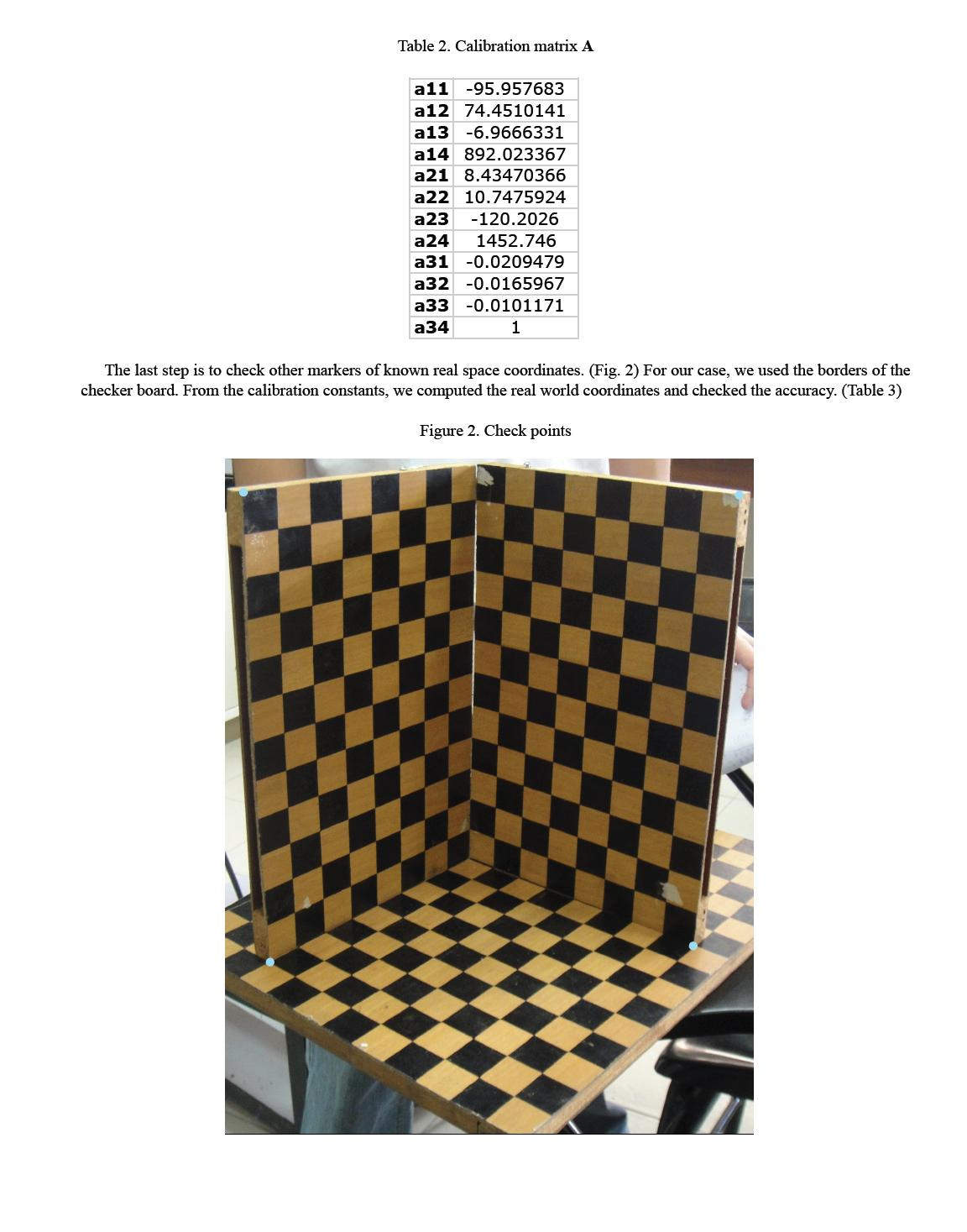 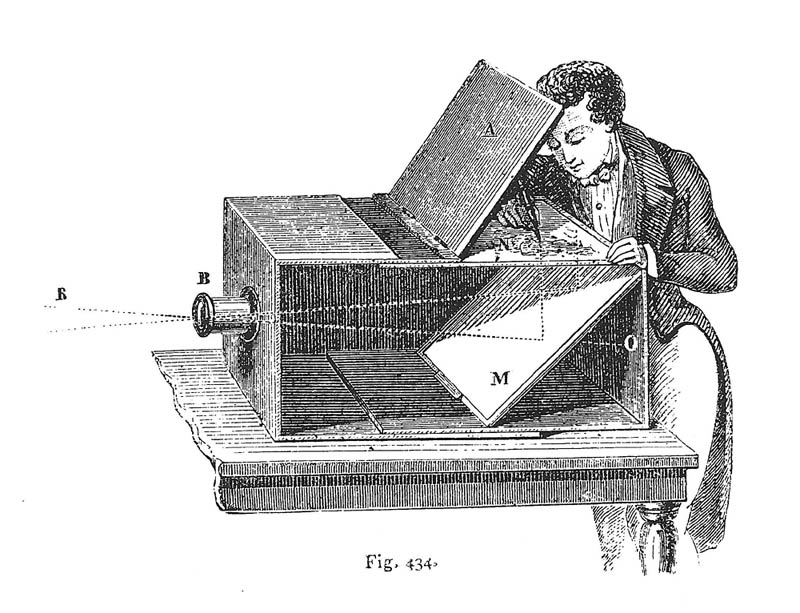 cXi
wXi
Revision: Projective Camera Matrix
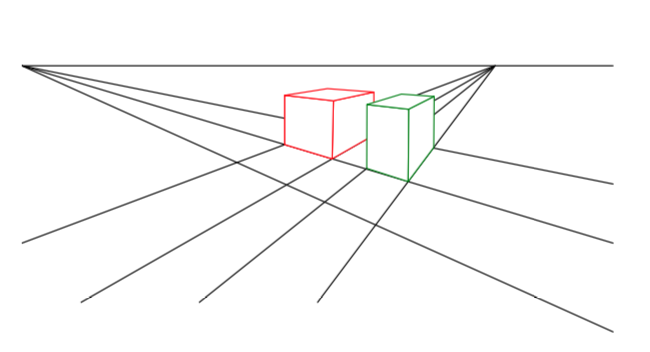 Homogeneous coord.
3D TO 2D projection: Camera-centric: x = K[cRw | ctw] X = PXWorld-centric:	   x = K wRcT [I | - wtc] X = PXP = same 3x4 camera matrix and K the 3x3 calibration
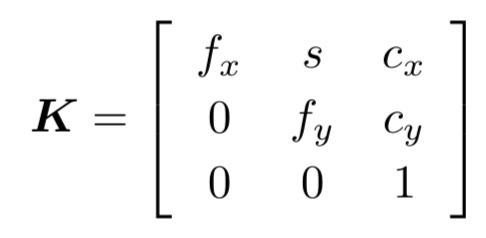 Looking at the (opaque) camera matrix
Can you interpret the columns of P with entities in the scene?
Answer:
P1 == the image of [1 0 0 0]
P2 == the image of [0 1 0 0]
P3 == the image of [0 0 1 0]
P4 == the image of [0 0 0 1]

What are those ?
[0 0 0 1] is easy…
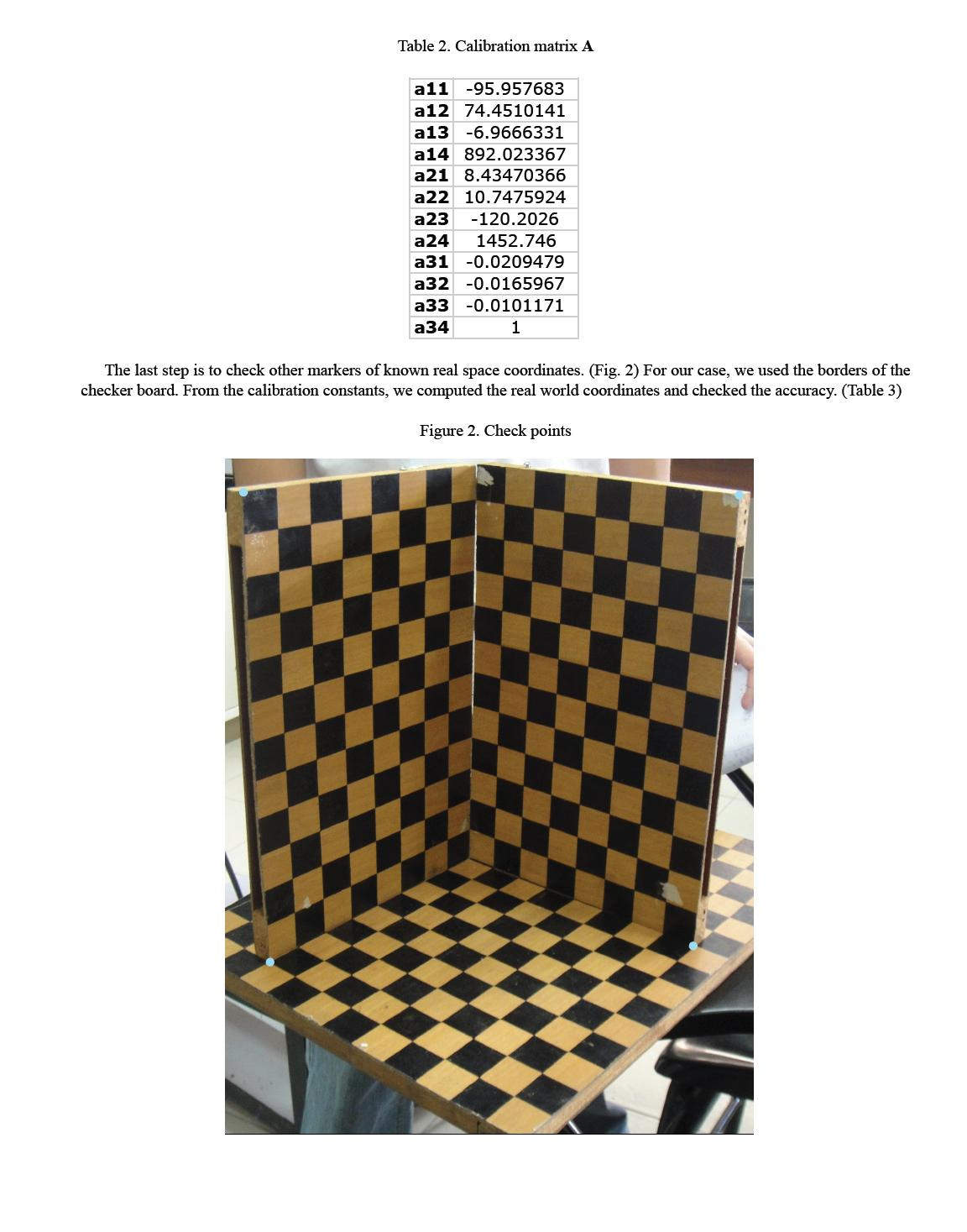 Answer:
[0 0 0 1] is the origin, so P4 is the image of the origin.
[1 0 0 0] is a point at infinity in the X-direction, so it is the vanishing point of all lines parallel with the X direction!
Vanishing points, revisited
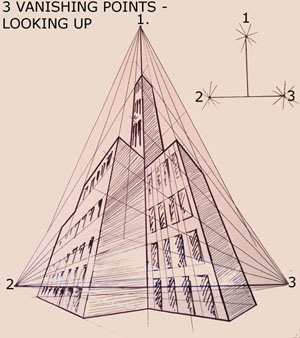 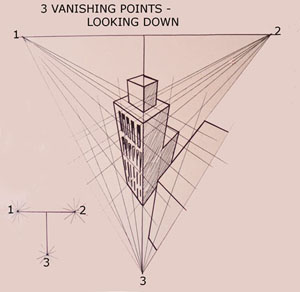 3
2
1
1
2
3
Columns of P !
P4 is arbitrary: wherever you defined the world origin.
https://www.artinstructionblog.com/perspective-drawing-tutorial-for-artists-part-2
Back to Pose Estimation!
Simple algorithm: just measure the coordinates of the origin and the three vanishing points?

Does not work :
Columns are only measured up to a scale.
4 points * 2DOF = only 8 DOF! Missing 11-8=3
3 missing numbers are exactly those scales.
Least Squares Pose Estimation…
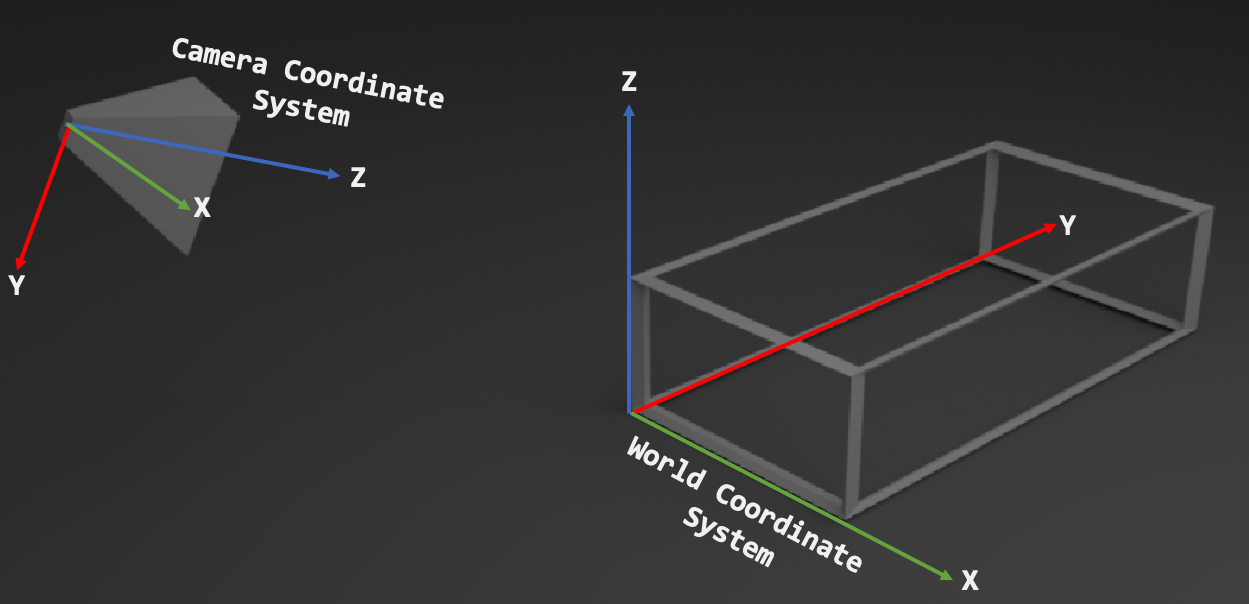 Input:
A set of 2D measurements xi of known 3D points3D Xi
Parametric model is camera matrix P, i.e., x = f(X; P) 
Output:
Best camera matrix P
Pose estimation = “Resectioning”
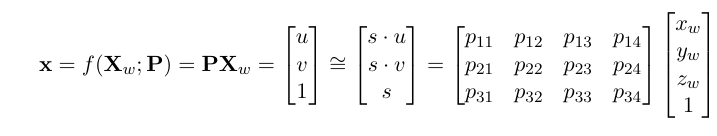 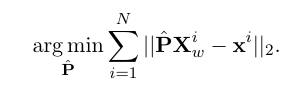 Opposite of triangulation.
Pose estimation
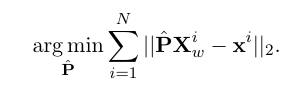 In project 3, you will use scipy.optimize.least_squares to do exactly that. Working knowledge of 3D poses will be required.
Note before we compute the 2D reprojection error we need to convert back PX to non-homogeneous coordinates:
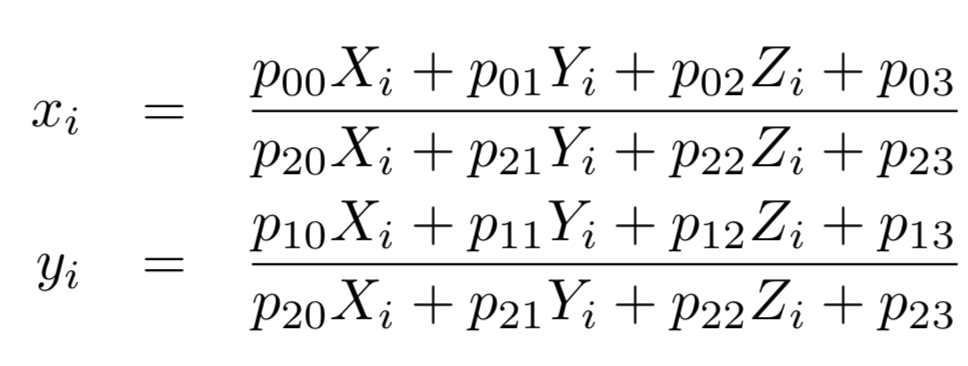 https://docs.scipy.org/doc/scipy/reference/generated/scipy.optimize.least_squares.html
Application: VR
https://youtu.be/nrj3JE-NHMw